Чи шкідливі пральні порошки для здоров’я?
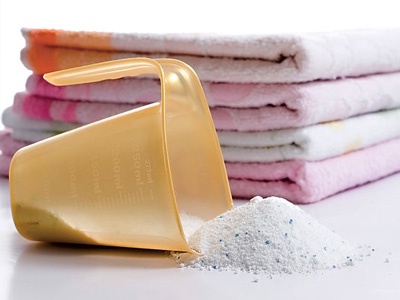 Левицька Ан.
11 клас
У чому ж шкода?
Основні діючі речовини всіх пральних порошків – це поверхнево-активні речовини (ПАР), які являють собою надзвичайно активні хімічні сполуки. ПАР, при попаданні в організм, накопичуються на клітинних мембранах, покриваючи їх поверхню тонким шаром, і при певній концентрації здатні викликати порушення найважливіших біохімічних процесів, що протікають в них, порушити функцію і саму цілісність клітини.
ПАР
В експериментах на тваринах вчені встановили, що ПАР істотно змінюють інтенсивність окисно-відновних реакцій, впливають на активність ряду найважливіших ферментів, порушують білковий, вуглеводний і жировий обмін. Аніонні ПАР: 
грубі порушення імунітету
 розвиток алергії
 ураження мозку, печінки, нирок, легенів
У країнах Західної Європи накладені суворі обмеження на використання а-ПАР (аніонних ПАР) у складах пральних порошків. У кращому випадку їх зміст не повинен перевищувати 2-5%.
Фосфати
Крім ПАР, порошки містять фосфати. Наявність фосфатних добавок у порошках призводить до значного посилення токсичних властивостей а-ПАР. Ці добавки створюють умови для більш інтенсивного проникнення а-ПАР через шкіру, сприяють посиленому знежиренню шкірних покривів, більш активному руйнуванню клітинних мембран, різко знижують бар’єрну функцію шкіри. ПАР проникають в мікросудини шкіри, всмоктуються в кров і поширюються по організму. Це призводить до зміни фізико-хімічних властивостей самої крові і порушення імунітету.
Отрута
Вони діють подібно отрут: в легенях викликають гіперемію, емфізему, в печінці ушкоджують функцію клітин, що призводить до збільшення холестерину і підсилює явища атеросклерозу в судинах серця і мозку, порушує передачу нервових імпульсів в центральній і периферичної нервової системах
У а-ПАР є здатність накопичуватися в органах. Наприклад, у мозку осідає 1,9% загальної кількості а-ПАР, що потрапили на незахищену шкіру, в печінці – 0,6% і т.д..
Прання
Фосфатні добавки не тільки підсилюють проникнення а-ПАР через шкіру, але і збільшують нагромадження цих речовин на волокнах тканин, що піддаються пранню. Навіть 10 – кратне полоскання в гарячій воді не призводить до повного визволення одягу від а-ПАР. Як правило в випрати одяг міститься майже гранична концентрація ПАРів – близько 4 мікрогр./см2. (Норма (межа) контакту ПАР зі шкірою – 5 мікрограм на сантиметр кв.) Це призводить до забивання пор. Причому чим складніше структура волокна, тим більша кількість молекул а-ПАР можуть до нього «прилипнути». Сильніше всього тримають ПАР шерстяні, напівшерстяні і бавовняні тканини. У середньому, потенційно небезпечні концентрації ПАР зберігаються на тканинах до 4 діб. Таким чином, створюється вогнище постійної інтоксикації всередині самого організму. Міцно закріпившись на одязі, молекули а-ПАР при зіткненні зі шкірою відносно легко переносяться на її поверхню і швидко всмоктуються всередину, починаючи свій руйнівний маршрут по організму.
Вплив на навколишнє середовище
Крім прямої шкоди нашому здоров’ю, фосфати являють собою велику загрозу для навколишнього середовища. Потрапляючи після прання разом із стічними водами в водойми, вони приймаються діяти як добрива. «Урожай» водоростей у водоймищах починає рости не по днях, а по годинах. Водорості, розкладаючись, виділяють у величезних кількостях Метін, аміак, сірководень, які знищують все живе у воді. Заростання водойм і засмічення медленнотекущих вод призводять до грубих порушень екосистем водойм, погіршення кисневого обміну в гідросфері і створюють труднощі в забезпеченні населення питною водою.
На Заході вже понад 10 років тому відмовилися від застосування в побуті порошків, що містять фосфатні добавки.
Поради щодо зменшення шкоди прального порошка
Читаємо склад. Порошки з фосфатами і змістом ПАР більше 5% залишаємо стояти в магазині.
Пил прального порошку може літати в повітрі 20 хвилин. Тому ставити пральну машину на кухні не можна.
Одна з альтернатив фосфатосодержащая порошкам – дитячі порошки на основі мила, але вони погано розчиняються у воді.
При ручному пранні обов’язково виключити контакт незахищених рук та інших частин тіла з розчином порошку.
Ретельно (більше 8 разів) виполіскувати випрані речі, використовуючи при цьому тільки гарячу (не менше 50-60 С0) воду. У холодній воді фосфати з а-ПАР практично не виполіскуються.
Користуйтеся народними способами (замінники побутової хімії.)